Doing a lit review
Dr. Carroll | COM 415
Source
Chris Hart, Doing a Literature Review (London: Sage Publications, 2000)
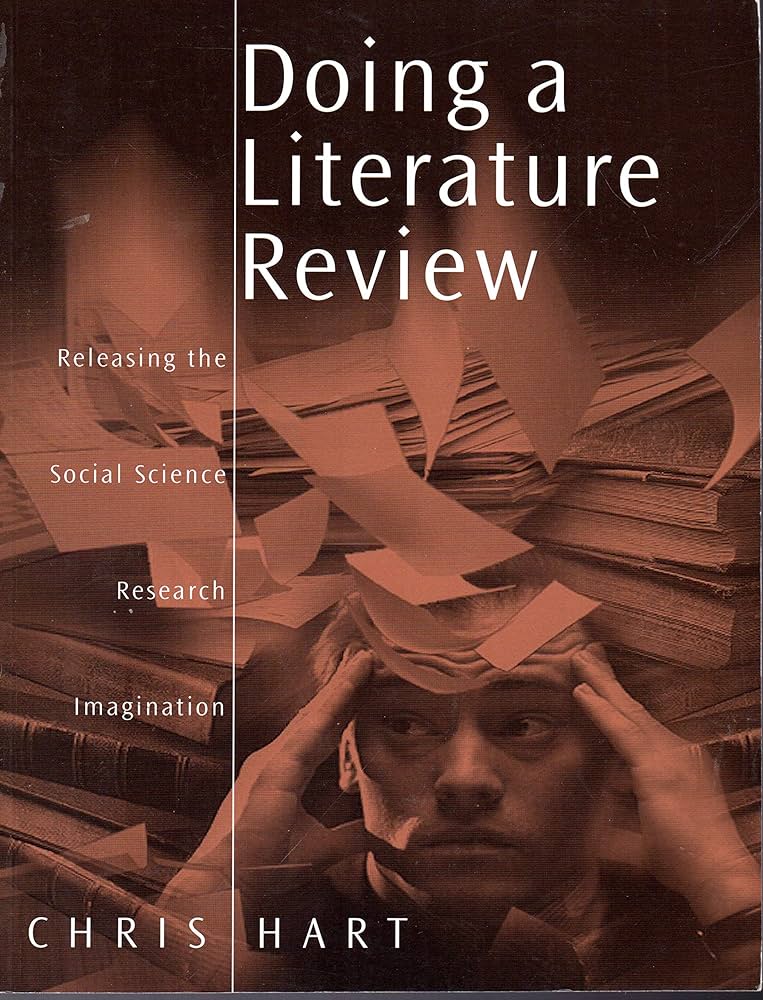